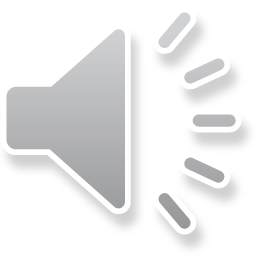 纸条
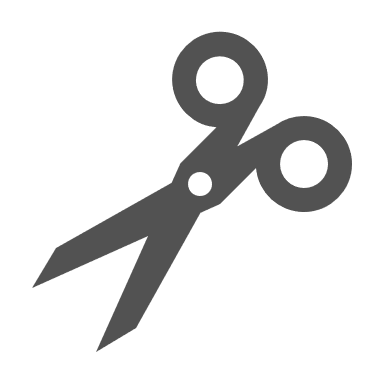 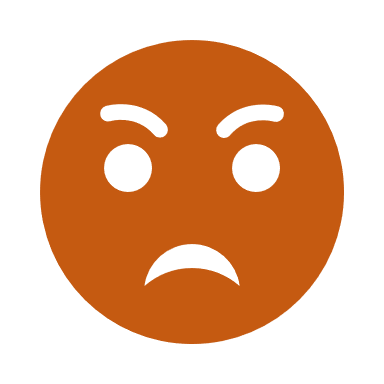 碎纸盒
能 看 到
明 的 人 才
只 有 不 聪